Ca Colon
Dr. REHAN SABIR MOMINConsultant Surgeon
Anatomy
Extent : Ileocaecal valve to Anus
Length : 135 – 150 cms
5 segments : Right & Left Colon (fixed)
			       Transverse & Sigmoid Colon (mobile)
			       Anorectum
Alternate segments of Colon are mobile & fixed
Hepatic Flexure is Broad & Splenic Flexure is Acute (Ischemic Colitis commonly affects splenic flexure)
Blood Supply of Colon
Superior Mesenteric Artery (SMA)
	i) Middle Colic Artery – Right & Left branches
	ii) Right Colic Artery
	iii) Ileocolic Artery
Inferior Mesenteric Artery (IMA)
	i) Left Colic Artery
	ii) 3 Sigmoidal Branches
	iii) Superior Haemorrhoidal Artery
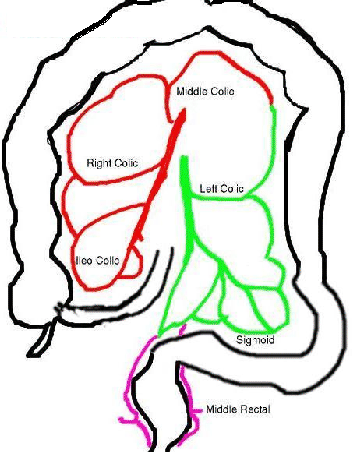 SMA & IMA
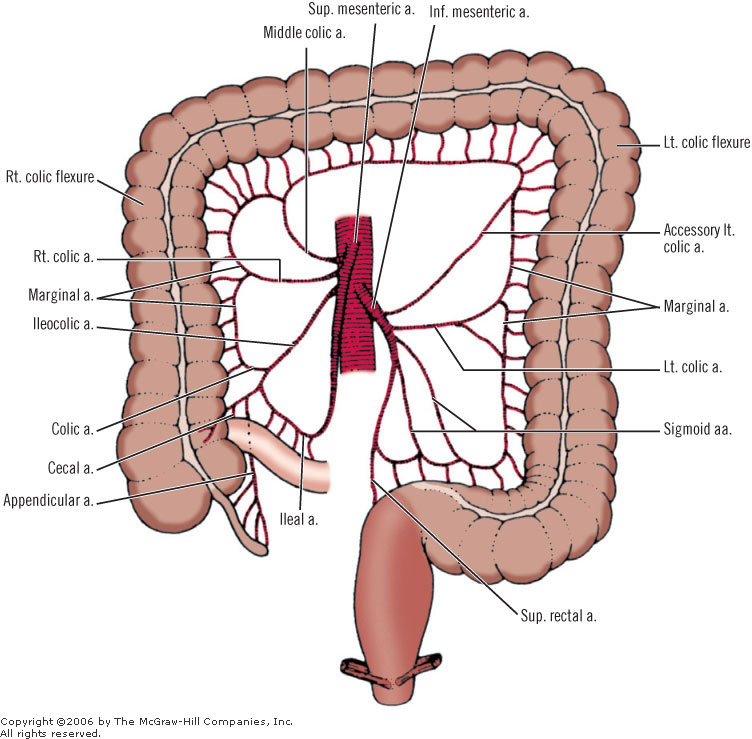 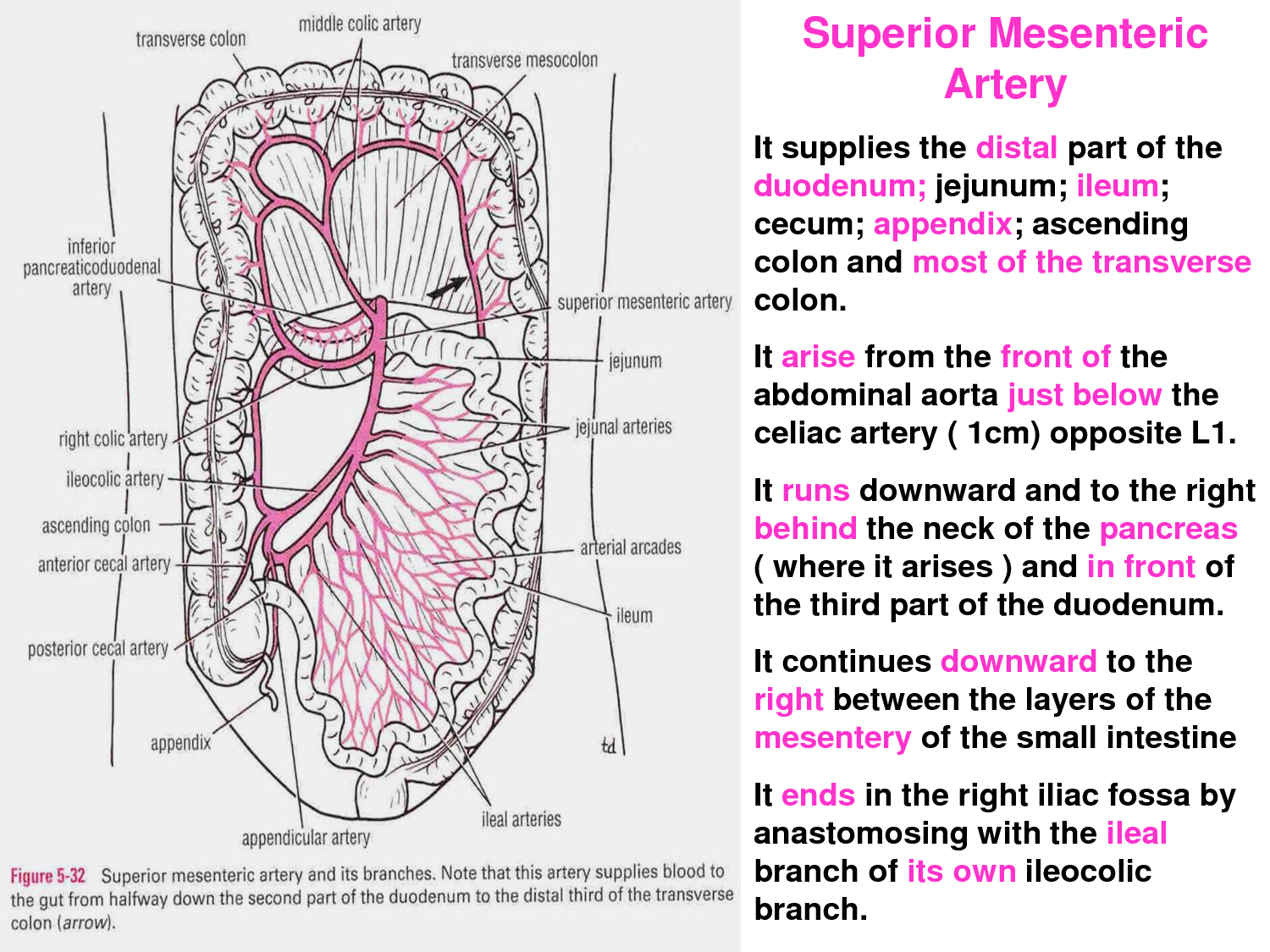 Why Cancer seen in Left Colon?
Mucosa of the distal colon is more exposed to carcinogens as a result of protein metabolism & putrefaction in left colon
50% of cancers arise in Left side & 25% of cancers are seen on Right side
Benign Tumours of Colon
Adenomatous Polyp
Hamartomatous Polyp
Familial Adenomatous Polyposis (FAP)
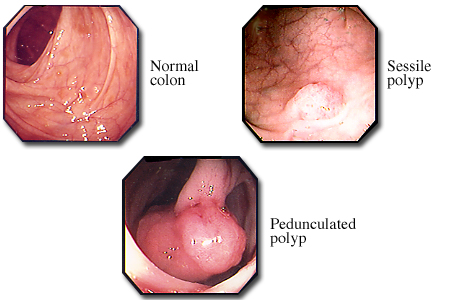 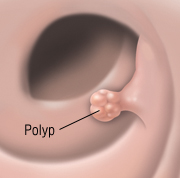 Hereditary Colon Cancer
FAP
HNCC
Peutz Jeghers Syndrome
Juvenile Polyposis Syndrome
Familial Adenomatous Polyposis
It is a Genetic disorder, runs in families
Transmitted from both parents
Age commonly seen is 20 years
Clinically presents with Blood & Mucous in loose stools with Pain Abdomen
Incidence of Malignancy is 100%
Age of developing into carcinoma is 39 years
Familial Adenomatous Polyposis
When associated with Desmoid tumour, Craniofascial osteoma, Epidermoid cysts, Congenital hypertrophy of retinal epithelium it is called as Gardner’s Syndrome
When associated with CNS tumours & Glioblastoma it is called as Turcot’s Syndrome
Diagnosed by Sigmoido/Colonoscopy
Screening is advisable from age of 10 years by Sigmoidoscopy
Treatment of FAP
Surgery is Advisable even when polyp biopsy does not show malignancy
Subtotal Colectomy with Ileorectal anastomosis
					Or
Restorative Proctocolectomy with ileoanal anastomosis using Pouch
Hereditary NonPolyposis Colorectal Cancer 				(HNPCC)
No Polyps
It has high incidence of synchronous & metachronous growth
Synchronous – developing multiple primary carcinoma in different parts of colon at the same time  (5-10%)
Metachronous – developing growth in different parts of colon at different periods (10-20%)
Diagnostic Criteria :
Atleast 3 members in a family should have colorectal cancers, 2 of whom are 1st degree relatives
Atleast 2 consecutive generations
Atleast one relative should have colorectal cancer in <50 yrs of age
Carcinoma Colon
It is the second most common cause of cancer death
It is Adenocarcinoma
5 year survival rate is 37%
	(5 year survival rate = Percentage of patients who live atleast for 5 years after their Cancer were diagnosed / treated)
37% of patients have detectable liver metastases
10% of patients develop lung metastases
5% of women patients will have macroscopic metastases due to transcoelomic spread, thats the reason colorectal surgeons do routine Oophorectomy in all women with colorectal cancer
Transcoelomic Spread
Cancer spread through the peritoneum either via subperitoneal lymphatics or cancer cells shed from serosal surface of primary tumour giving rise to malignant ascites
Precancerous Conditions
1. Polyps – Incidence of malignancy is increased when the polyp is :
>1cm
Polyps are multiple
Polyp is Flat
2. Longstanding Ulcerative Colitis
3. Familial Adenomatous Polyposis (FAP)
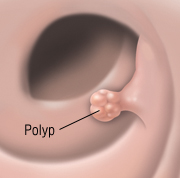 Etiology
1. SAD factors :-
S – Smoking
A - Alcohol
D – Dietary factors : Red meat & saturated fat / Lack of vegetables in diet increases incidence of colonic carcinoma
2. HNCC
3. Bile acids act as carcinogens. Secondary bile acid secretion is increased after cholecystectomy & ileal resections, therefore prone to develop carcinoma colon
Pathological Types
Annular stricture – seen in Splenic flexure, Left colon & Sigmoid colon
Tubular stricture – seen in Left colon & Rectosigmoid junction
Ulcerative – seen in Ascending colon or Caecum
Proliferative – seen in Right colon
	Other way of Classification :
	Right side Colon		Left side Colon
Ulcerative Type		Annular (stenosing) Type
Proliferative Type
Clinical Features
Age : > 50 years
Familial type presents in younger age
M:F = 3:2
Right side Ca Colon – presents with Anemia
Left side Ca Colon – presents with constipation, colicky abdominal pain & bleeding P/R
20% of patients have disseminated disease (stage IV) at time of presentation
20% of patients with Colonic Cancer will present as an Emergency in form of acute Intestinal Obstruction
Staging & Grading
Staging – clinical assessment of tumour



Grading – histopathological assessment of tumour
Staging
Dukes Staging for COLORECTAL cancer :
Based on Histological examination of resected specimen
	A – Invasive carcinoma NOT breaching muscularis propria
	B – Invasive carcinoma breaching muscularis propria, but NOT involving regional lymph nodes
	C – Regional Lymph Nodes involved
	D – Metastases
	Note : carcinoma confined to muscularis mucosa does NOT metastasize
Duke’s staging for Colorectal Cancer
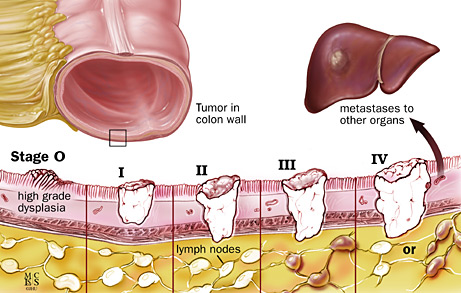 Pathological Staging
Pathological staging depends on following :
Size of tumour (greatest dimension)
Site of tumour
Histological type
Extent of invasion – submucosa, muscularis propria & extra mural
Serosal involvement
Number of Lymph Nodes
Vascular invasion
TNM classification for Colon Cancer
T – Tumour stage
T1 – Tumour invades into submucosa
T2 – Tumour invades into muscularis propria
T3 – Tumour invades through muscularis propria into   
        pericolic fat or sub-serosa but does NOT breach serosa
T4 – Breaches serosa (perforates visceral peritoneum) or 
        directly invades another organ
N – Nodal stage
N0 – No nodes involved
N1 – 1 to 3 nodes involved
N2 – four or more nodes involved
M – Metastases
M0 – No metastases
M1 – Distant Metastases
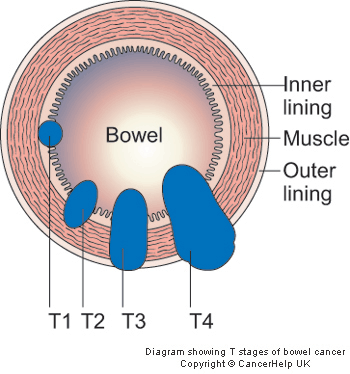 Investigation
Rigid Sigmoidoscopy to exclude rectal pathology
Colonoscopy + Biopsy
Water soluble contrast enema :
    shows “apple core” stricture, if primary colonoscopy fails to achieve total colonic visualisation
USG 
CEA (carcinoembryonic antigen)
Investigations
Apple core lesion on Barium enema







					Colon growth in colonoscopy
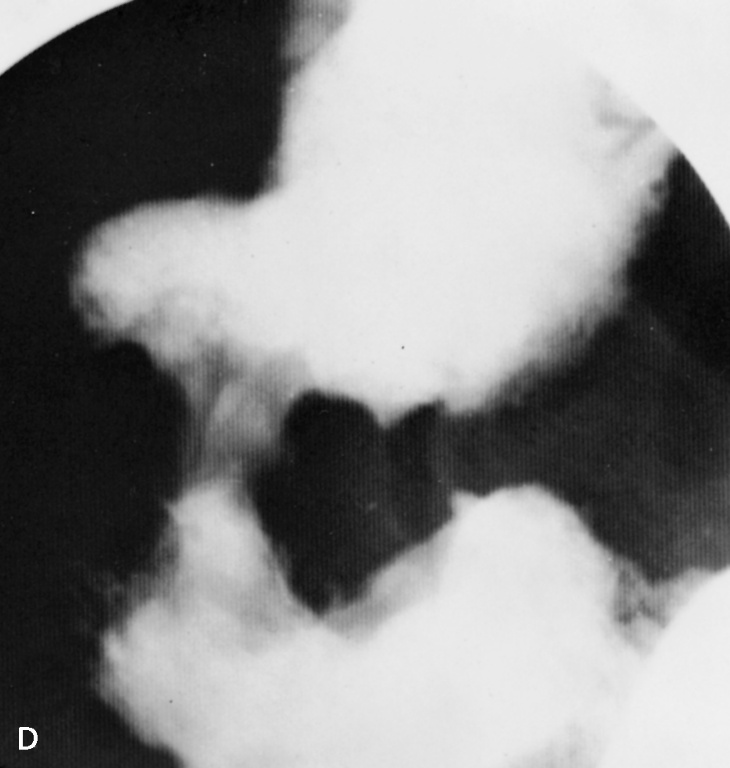 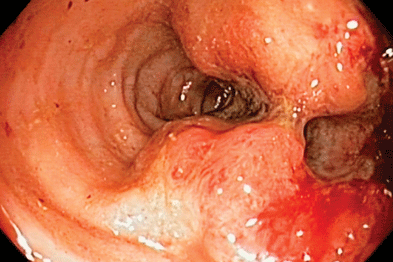 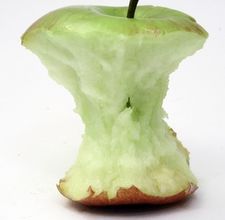 CEA
It is a Glycoprotein produced by colon epithelium
Its half life is 10 days
Normal levels < 2.5ng/ml
    	> 5ng/ml is significant 
	> 7.5ng/ml indicates poor prognosis 
It has low sensitivity as a tumour marker
Can be used to diagnose in carcinoma pancreas, stomach, lung & breast
CEA levels also increases in Non cancerous conditions like Pancreatitis, Hepatitis, Obstructive Jaundice & BPH
Increase levels during post operative follow up indicates recurrence / secondaries
Investigation for Screening of Ca Colon
Fecal occult blood test : Annually > 50 years
Flexible Sigmoidoscopy : Once in 5 years > 50 yrs
Colonoscopy : Once in 5 years
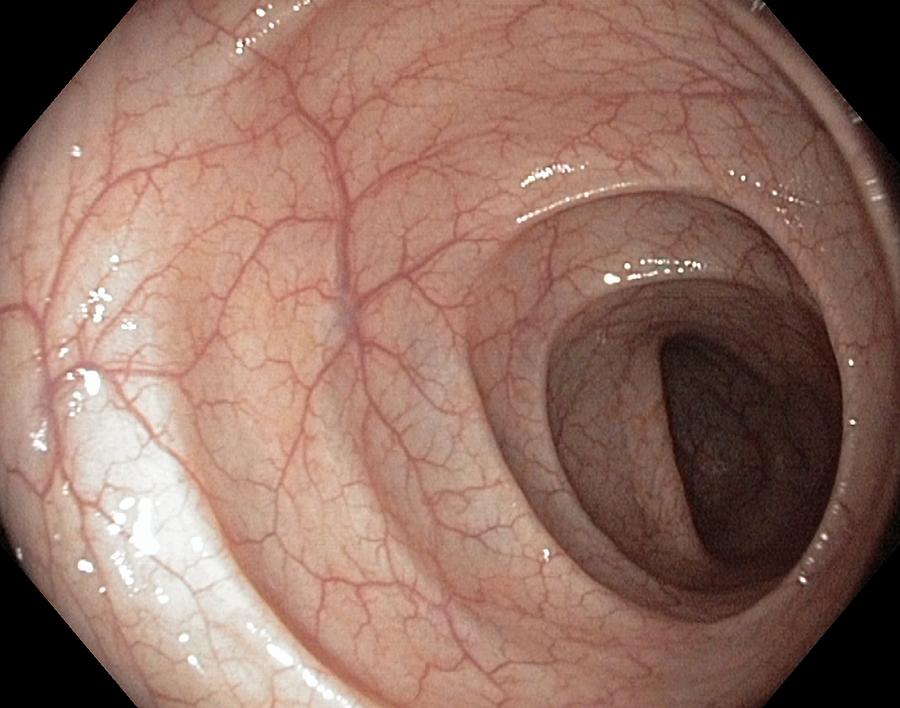 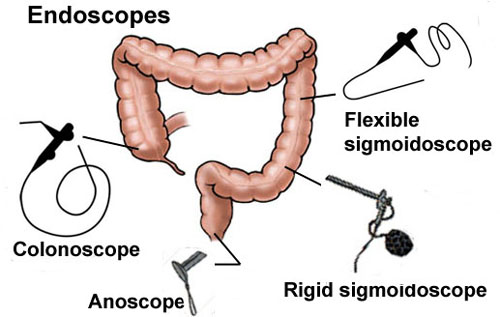 Complication of Carcinoma Colon
Intestinal Obstruction
Closed loop obstruction : 
	Carcinoma in transverse colon with patent IC valve results in closed loop obstruction. 
	It presents with dilatation of caecum & stercoral ulcer over summit of caecum due to pressure ischemia.
Perforation
Pericolic Abscess
Vesicocolic Fistula
Invasion of Ureter
Management of Colon Cancer
Radical surgical excision of colonic tumour along with its vascular pedicle & lymphatic drainage
Adjuvant Chemotherapy
Adjuvant Radiotherapy
Principles of Surgery for Ca Colon
Midline incisions for all colonic resections
NOT to attempt pre-operative preparation in presence of obstruction
Bowel preparation is not responsible to prevent anastomotic leaks
Important criteria to achieve anastomosis are :
i) Good blood supply at cut ends of bowel 
   (brisk bleeding & good colour)
ii) Lack of tension over suture line - Anastomotic leaks are caused by technical error like poor knotting & tension sutures
Principles of Surgery for Ca Colon
No Touch technique of Turnbull – Divide the vascular pedicle at the beginning of surgery to reduce chance of tumour embolism
Interrupted seromucosal method is choice to all colonic anastomoses


Colostomy stoma formation should be carried out in patient’s interests only & not as a result of lack of experienced surgical staff
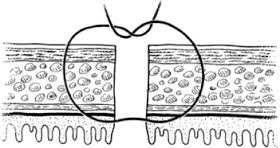 Right sided Obstructed Lesion
Operable Tumour			 Inoperable Tumour



Standard Right Hemicolectomy         ileocolic Bypass
Q what is difference between operable & resectable tumours?
	Operable is patient dependent 
	Resectable is tumour dependent
Left sided Obstructed Lesion
Operable Tumour		        Inoperable Tumour
	          				

Temporary Colostomy	Defunctioning Colostomy
followed by Elective colonic resection
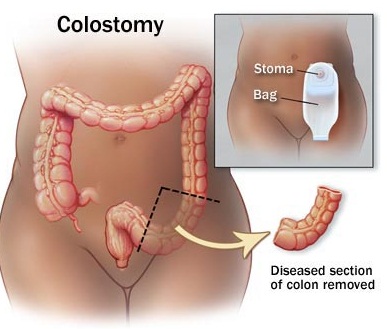 Left sided Obstructed Lesion
Surgical options for Left sided operable obstructive lesion :
A) 3 stage procedures :-
i) Defunctioning loop Colostomy
ii) Resection of obstructive lesions & colonic anastomosis 
iii) Closure of defunctioning stoma
B) 2 stage procedures :-
i) Hartmann’s Operation – Primary resection of tumour with     
                                          colostomy
ii) Closure of End colostomy
C) 1 stage procedure :-
Subtotal colectomy with ileocolic/ileorectal anastomosis
Hartmann’s Procedure
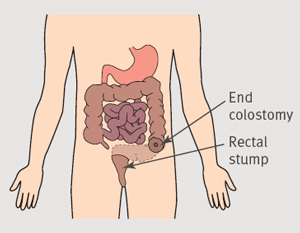 Extent of colonic resection in Carcinoma
Ca Caecum
Ca Ascending
Ca Hepatic flexure          Right Hemicolectomy    
Ca Transverse
Ca Splenic flexure

Ca Descending                      
Ca Sigmoid                     Left Hemicolectomy
Rt Hemicolectomy       Lt Hemicolectomy
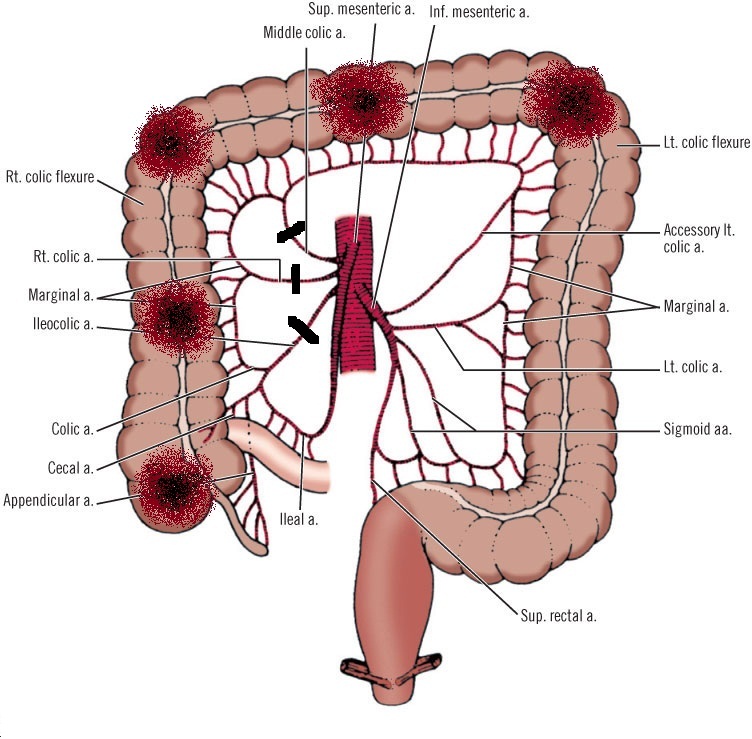 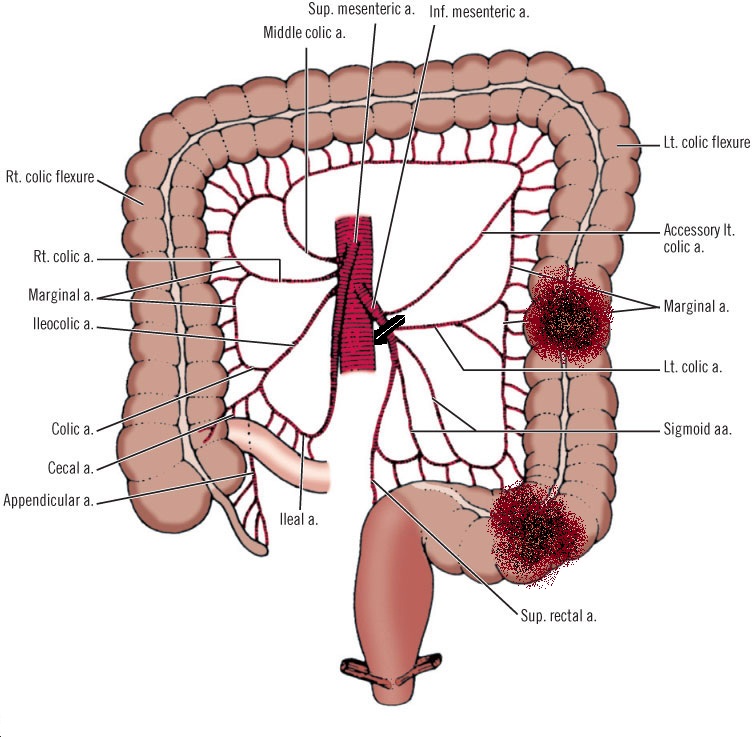 Right Hemicolectomy
Division of ileocolic artery
Division of right colic artery at its origin from SMA
Division of right branch of middle colic artery 
Removal of terminal 6cms of ileum
Right Hemicolectomy
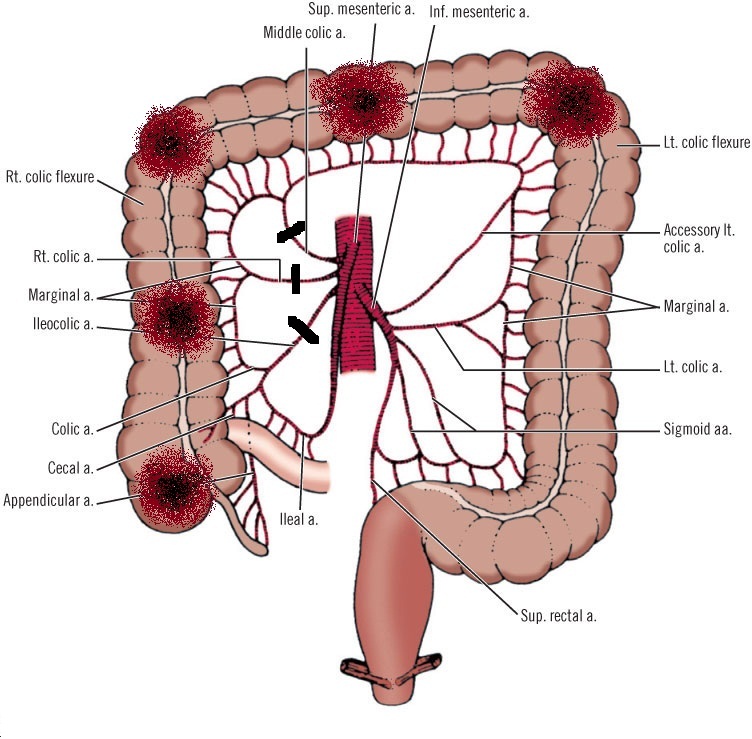 Left Hemicolectomy
Division of IMA at its origin from Aorta
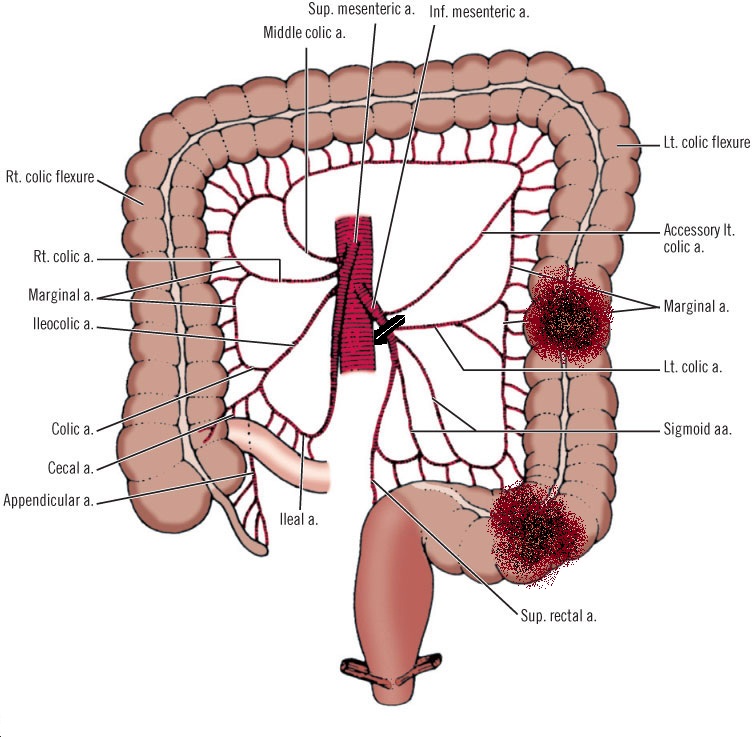 Caecal Lesion
On AXR, if caecum is 12 cms or more in diameter then urgent surgical intervention is required
On Laparotomy, check caecum :
i) If caecum is dilated – Obstruction in distal colon
ii) if caecum is collapsed – Obstruction in proximal   
						small bowel
Decompress gaseous distension of large bowel by inserting 19 gauge needle through taenia
Radical excision includes : 6cm ileum, caecum, appendix, ascending colon & part of transverse colon along with their lymphatics
Splenic Flexure lesion
Right Extended Hemicolectomy is the choice :
Ligate Right + Middle + Left colic artery 
Anastomose Sigmoid colon to ileum
In 6% cases, there is NO Left colic artery & blood supply of splenic flexure is from middle colic artery
But in 22% cases middle colic artery is ABSENT & blood supply of splenic flexure is from both Lt + Rt colic arteries.
Splenic Flexure lesions have high local recurrence & poor survival rate regardless of stage & presentation.
Transverse Colon lesion
Transverse colectomy is NOT done due to high anastomotic leaks
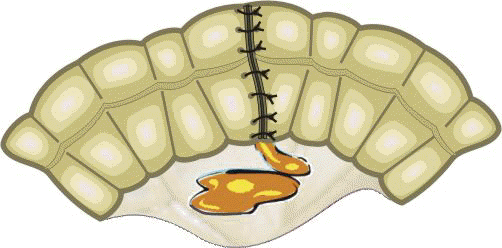 Outcome of Colonic Surgery
Operative mortality for emergency case is < 20%
Operative mortality for elective surgery is 5%
Wound infection rate is < 10%
Leak rate for colonic resection is < 4%
Indications of Adjuvant CT
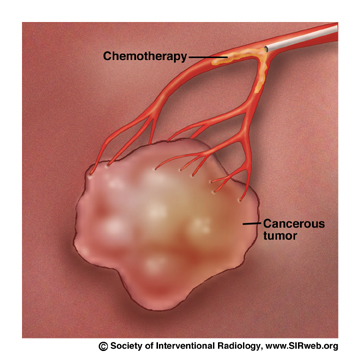 Positive lymph nodes
T4 lesion
Venous spread
Signet cell type
Poorly differentiated tumour
CEA level increases postoperatively
CT drug of choice – 5FU + Folinic acid x 6 month
	                                as a monthly cycle
   (Folinic acid potentiates action of 5 Fluorouracil)
Radiotherapy in Ca Colon
NO role of radiotherapy as colon tumours are Radioresistant
It can be only used in inoperable recurrent tumours
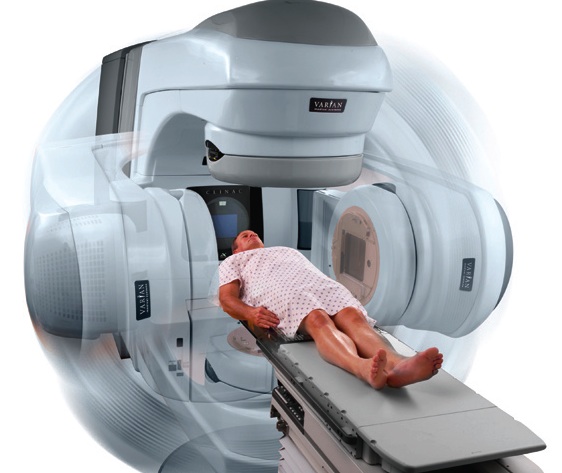 Follow Up
Follow Up should be advised for 3 years
F/U visit should be done once in 3-6 months
 Investigations advised during follow-up are :
i) CEA analysis
ii) USG abdomen
iii) Colonoscopy / Enema X rays
iv) Serum Alkaline Phosphatase
5 year survival rate
% of patients who live atleast for 5 years after their Cancer diagnosed 
Stage I – 90%
Stage II – 75%
Stage III – 50%
Stage IV - < 5%
Operable Metastases
LIVER : Criteria for liver resection is 1-3 resectable metastases in one lobe of liver
Five year survival with Hepatectomy for colorectal metastases is 30%
	LUNG : Only 10% of patient develop lung metastases
Five year survival with segmental lung resection is 20-40%
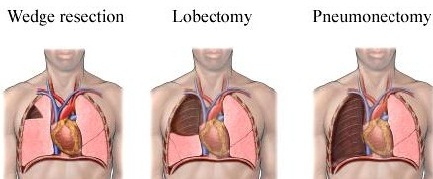 Prognosis
Good Prognosis		             Bad Prognosis
Left side tumours have	           - Colloid Ca
    better prognosis as they            - Liver metastases
    present early
“Prevention” is better than Cure
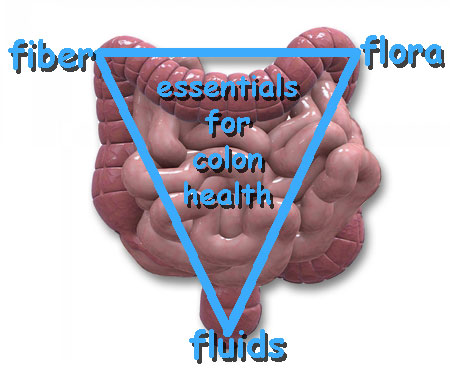 THANK YOU